Конкурсное движение как средство 
самореализации и саморазвития школьников
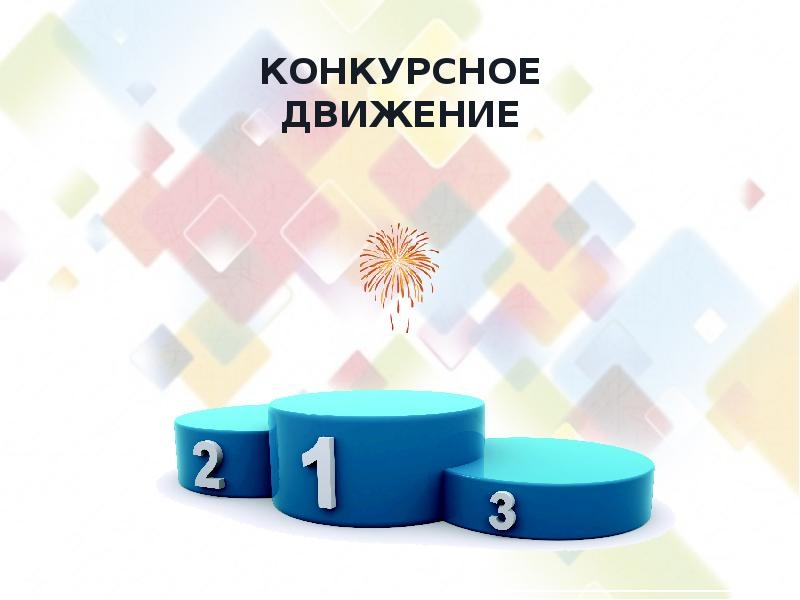 Способы методы, приёмы формирования мотивации школьников к участию в конкурсах
Поддержка и одобрение взрослых
 
Правильно организованная мотивация преподавателя

Демонстрация успехов учащихся

Поощрение участников конкурса
 
Разъяснительная работа с учащимися
 
Пример педагога
Традиционные для наших учеников конкурсы
Международные акции:  «Пушкинский диктант» (июнь), «Есенинский диктант» (октябрь), «Далевский диктант» (ноябрь)
Межрегиональный литературно-музыкальный фестиваль  «Поэтическая весна в Пречистом крае» имени Валерия Васильевича Мутина (март-апрель)
 Региональный конкурс творческих работ «Мир сказок и рассказов  К.Д. Ушинского» (февраль) 
Районный конкурс детского творчества «Проба пера» (март)
Всероссийский конкурс сочинений  (октябрь)
Всероссийский конкурс  сочинений «Без сроков давности» (декабрь)
Региональный конкурс «Арт-Профи» (ноябрь)
 Всероссийский конкурс юных чтецов «Живая классика» (март)
Мероприятия по русскому языку и литературе
2014 год -  квест по творчеству М.Ю. Лермонтова
2018 –игра «Литературный Наукоград».  
2021 год –межмуниципальный  онлайн-квест по произведениям Н.А. Некрасова»
https://www.marina-myakutina.ru/
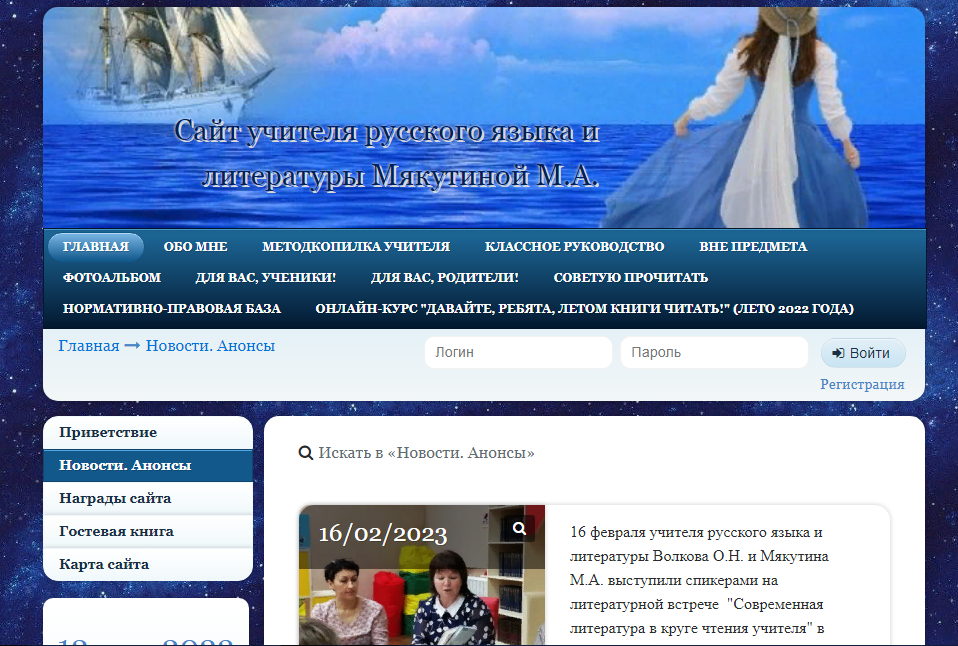 Чемпионат по выразительному чтению вслух среди школьников «Книга.RU»
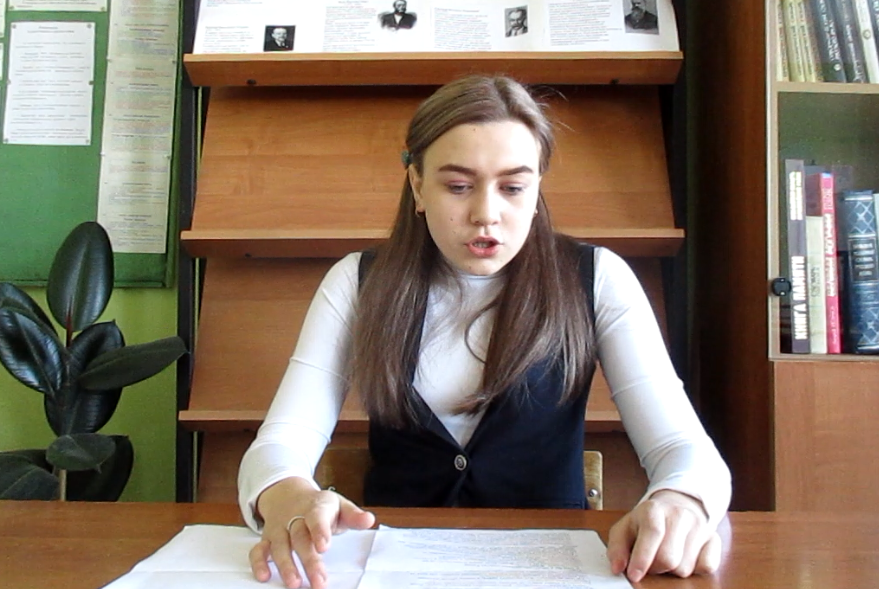 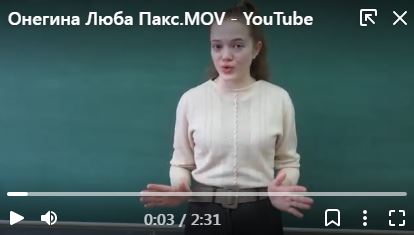 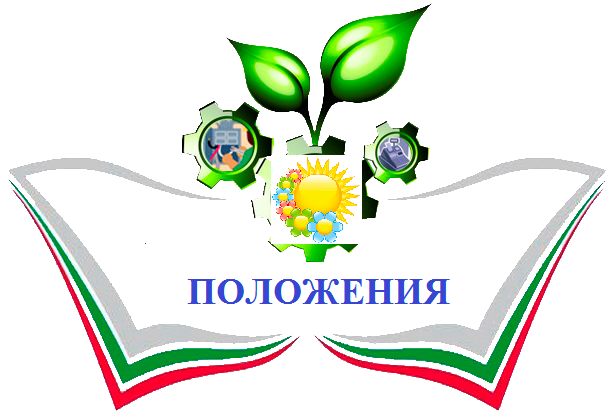 Отрицательное влияние успеха от участия в конкурсе
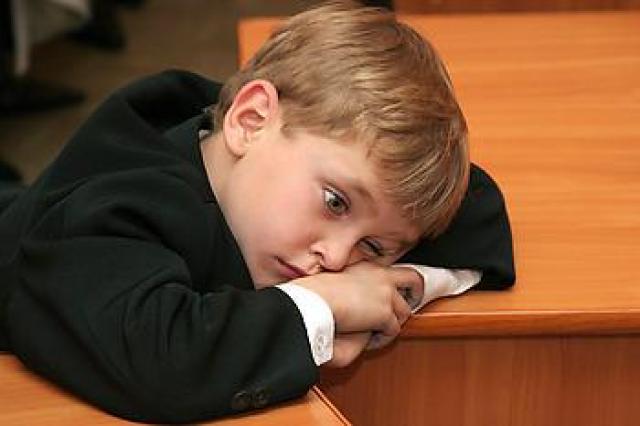 Положительные результаты участия школьников в конкурсах
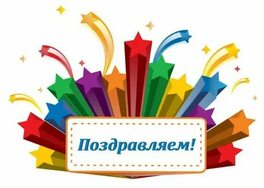 Конкурсное движение как средство 
самореализации и саморазвития школьников
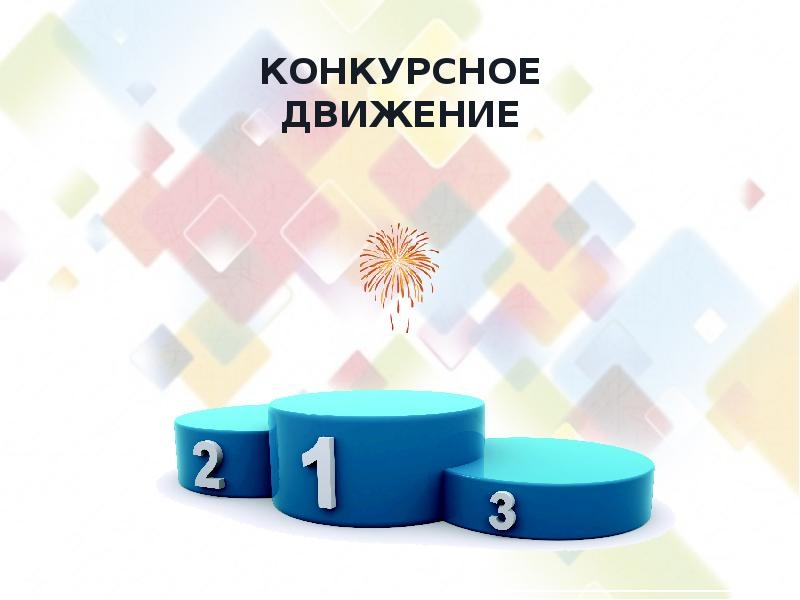